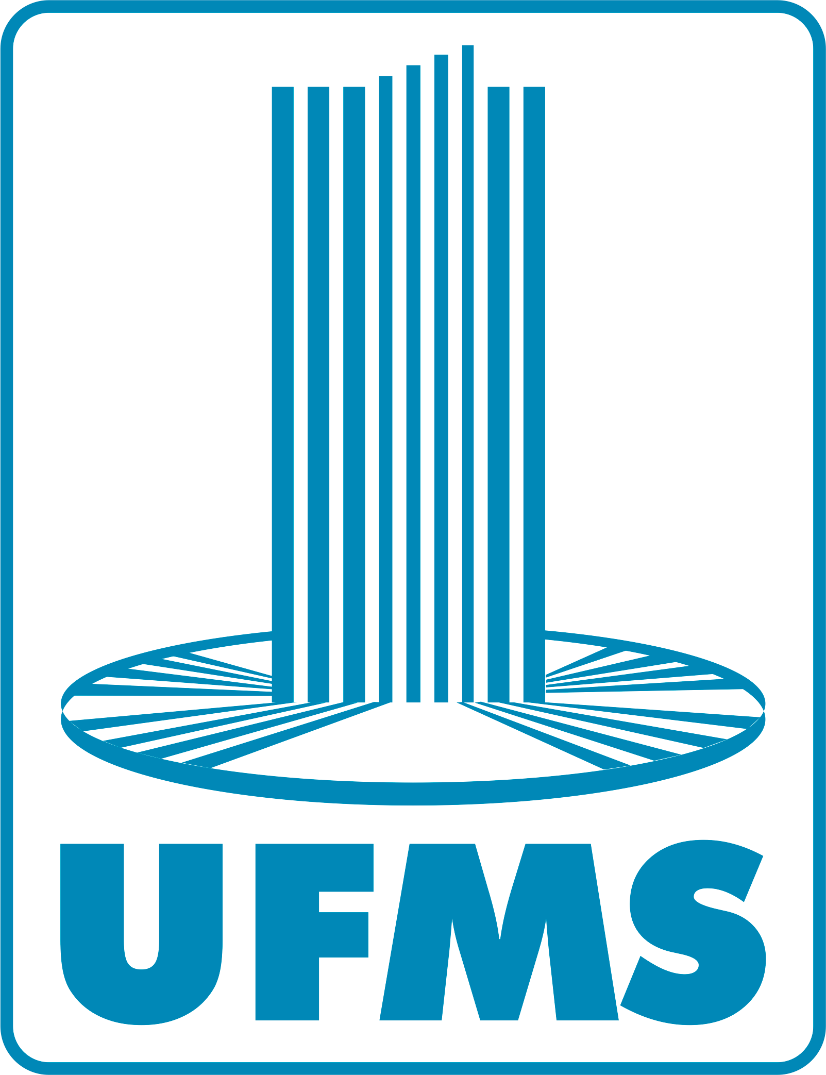 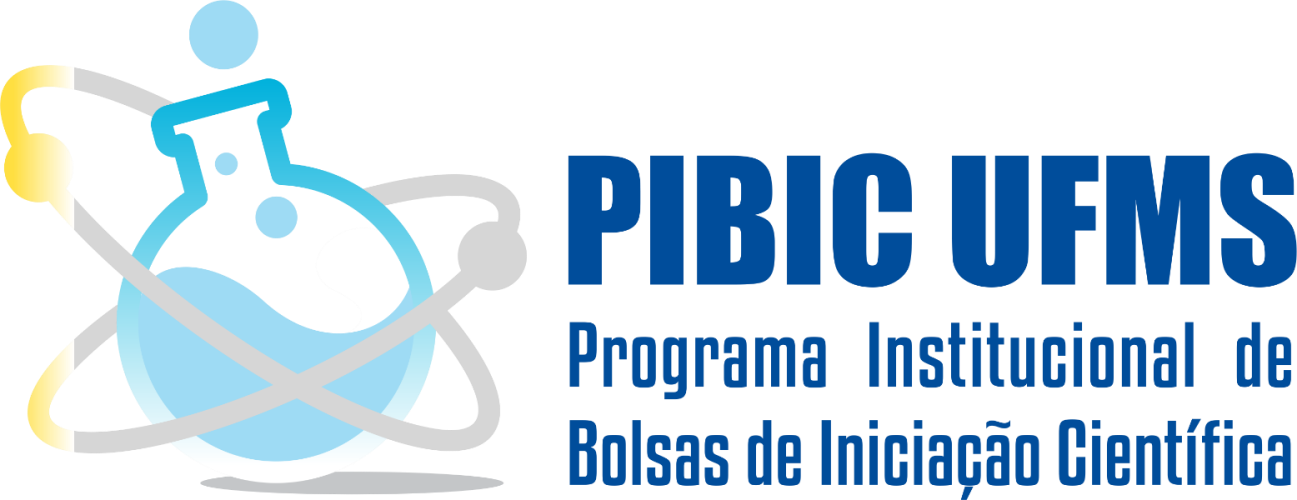 TÍTULO DO MEU TRABALHO Fulano de Tal, Beltrino Biltrone Sobrenome, Fulana Beltrento Alins, Prenome Nomedomeio Outronome SobrenomedofimAfiliaçõesPIBIC-XXXÁrea de conhecimento: História
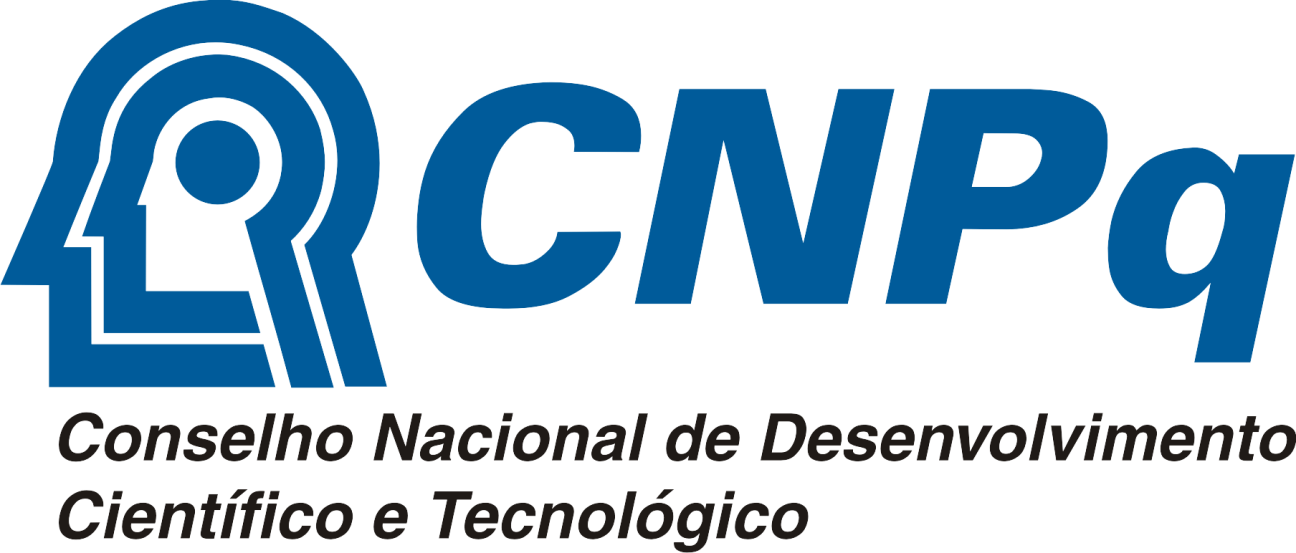 INTRODUÇÃO
RESULTADOS E DISCUSSÃO
Vivamus viverra fermentum felis. Donec nonummy
pellentesque ante. Phasellus adipiscing semper elit. Proin fermentum massa ac quam. Sed diam turpis, molestie vitae, placerat a, molestie nec, leo. Maecenas lacinia.
Nam dui ligula, fringilla a, euismod sodales, sollicitudin vel, wisi. Morbi auctor lorem non justo. Nam lacus libero, pretium at, lobortis vitae, ultricies et, tellus. Donec aliquet, tortor sed accumsan bibendum, erat ligula [1] aliquet magna, vitae ornare odio metus a mi. Morbi ac orci et nisl hendrerit mollis. 






Nulla ullamcorper vestibulum turpis. Pellentesque cursus luctus mauris.
Quisque ullamcorper placerat ipsum. Cras nibh. Morbi vel justo vitae lacus tincidunt ultrices. Lorem ipsum dolor sit amet, consectetuer adipiscing elit [3].
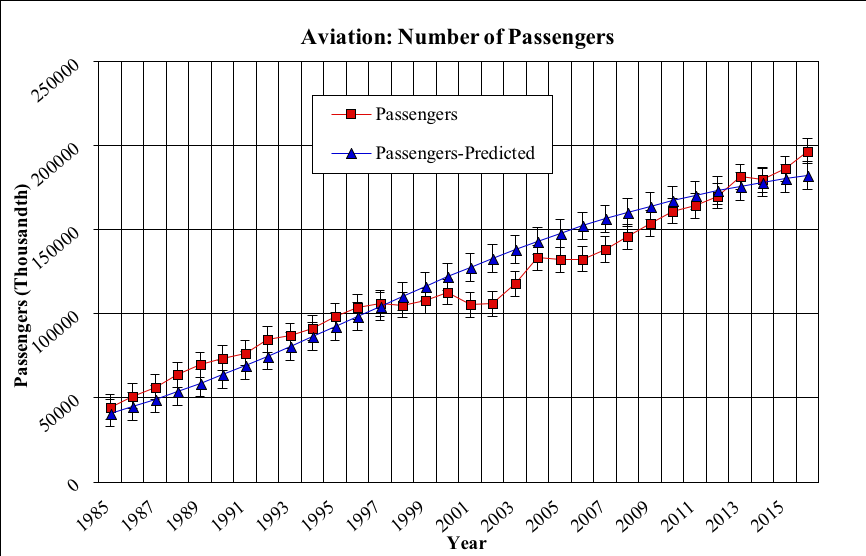 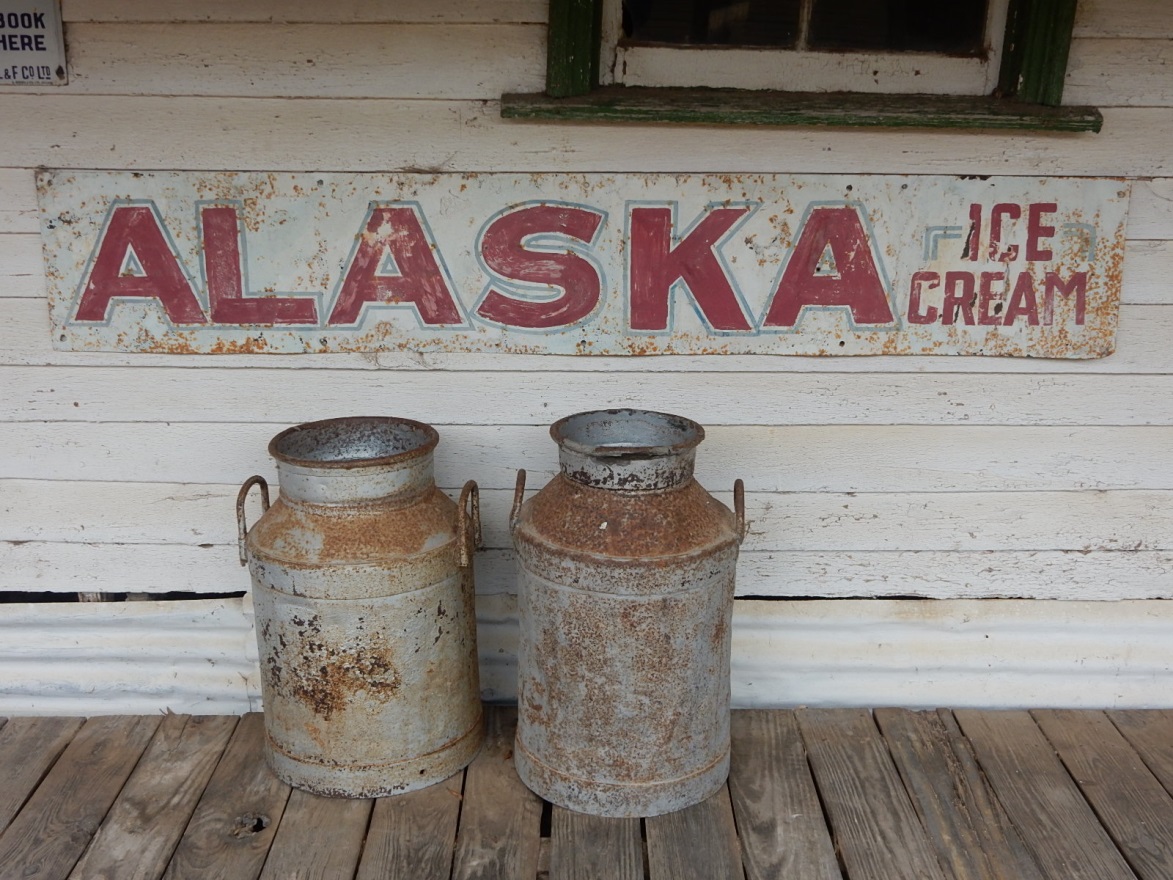 Lorem ipsum dolor sit amet, consectetuer adipiscing elit. Etiam lobortis facilisissem. Nullam nec mi et neque pharetra sollicitudin. Praesent imperdiet mi necante. Donec ullamcorper, felis non sodales commodo, lectus velit ultrices augue, a dignissim nibh lectus placerat pede.
METODOLOGIA
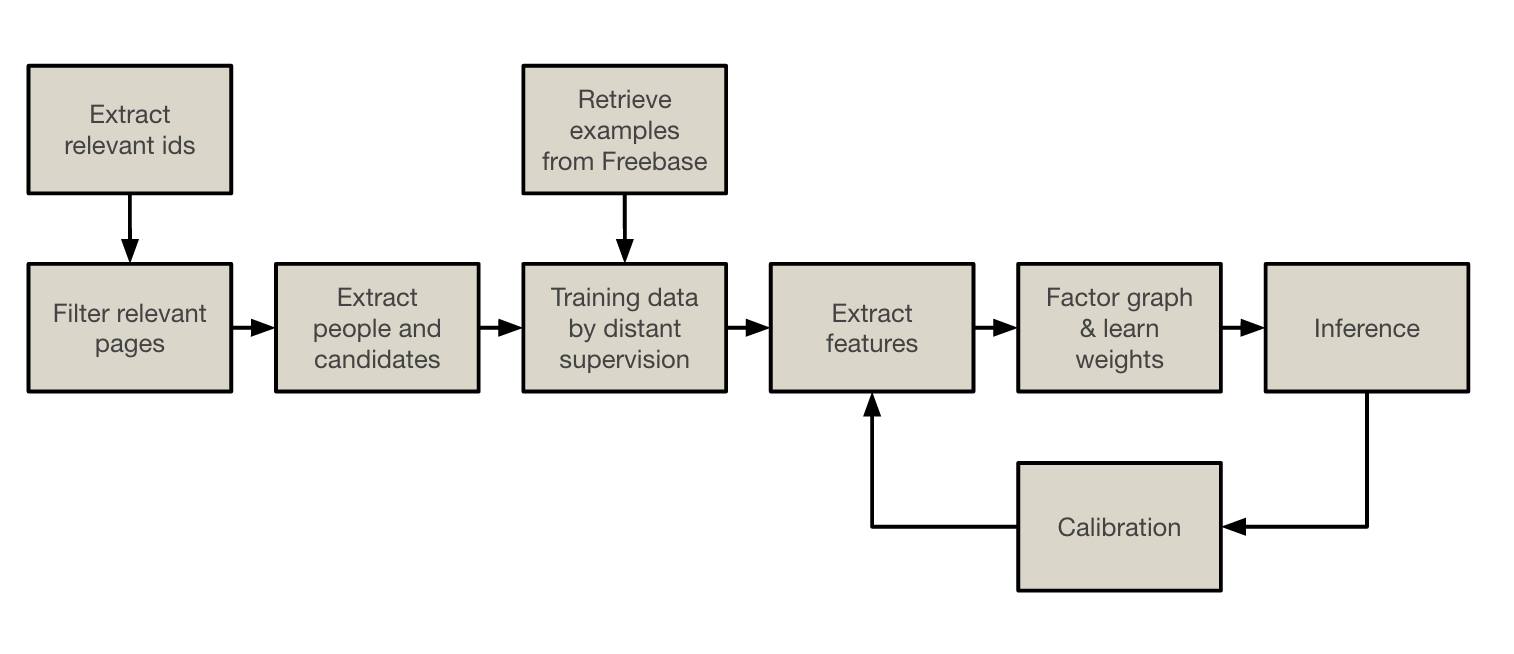 CONCLUSÃO
Nam dui ligula, fringilla a, euismod sodales, sollicitudin vel, wisi. Morbi auctor lorem non justo. Nam lacus libero, pretium at [4], lobortis vitae, ultricies et, tellus. Donec aliquet, tortor sed accumsan bibendum, erat ligula aliquet magna, vitae ornare odio metus a mi. Morbi ac orci et nisl hendrerit mollis. 

Suspendisse ut massa. Cras nec ante. Pellentesque a nulla. Cum sociis natoque penatibus et magnis dis parturient montes, nascetur ridiculus mus. Aliquam tincidunt urna.
Praesent in sapien. Lorem
ipsum dolor sit amet, consectetuer adipiscing elit. Duis fringilla tristique neque. Sed interdum libero ut metus. Pellentesque placerat. Nam rutrum augue aleo. Morbi sed elit sit amet ante lobortis sollicitudin. Praesent blandit blandit mauris. Praesent lectus tellus, aliquet aliquam, luctus a, egestas a, turpis. Mauris lacinia lorem sit amet ipsum. Nunc quis urna dictum turpis accumsan semper.
REFERÊNCIAS BIBLIOGRÁFICAS
[1] Suspendisse ut massa (2002) . Cras nec ante. Pellentesque a nulla.
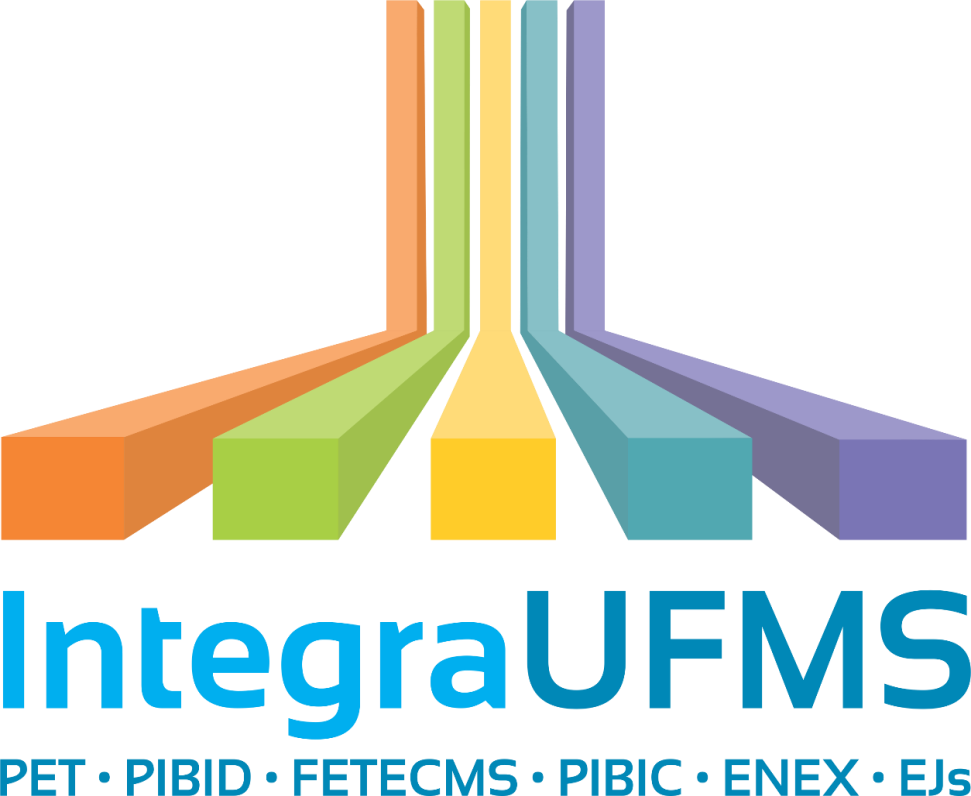 2018